Государственные услуги органов государственных доходов возможны получению:
В
В
через
веб – портал электронного правительства: www.egov.kz 
23 вида услуг
через
Государственную  корпорацию «Правительство для граждан» 
25 видов услуг
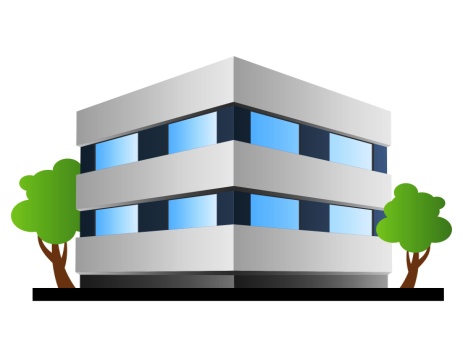 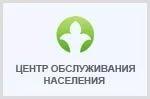 Перечень государственных услуг, оказываемых  органами государственных доходов, которые возможны получению через веб – портал электронного правительства:
Регистрационный учет лица, занимающегося частной практикой;
Регистрация налогоплательщиков;
Регистрационный учет в качестве электронного налогоплательщика;
Выдача лицензии на производство табачных изделий;
Выдача лицензии на производство этилового спирта;
Выдача лицензии на производство алкогольной продукции;
Выдача лицензии на хранение и оптовую реализацию алкогольной продукции, за исключением  
      деятельности по хранению и оптовой реализации алкогольной продукции на территории ее производства;
Выдача лицензии на хранение и розничную реализацию алкогольной продукции, за исключением 
      деятельности по хранению и розничной реализации алкогольной продукции на территории ее производства;
Представление сведений об отсутствии (наличии) задолженности, учет по которым ведется в органах
      государственных доходов;
Подтверждение резидентства Республики Казахстан;
Приостановление (продление, возобновление) представления налоговой отчетности;
Прием налоговой отчетности;
Отзыв налоговой отчетности;
Проведение зачетов и возвратов налогов, платежей в бюджет, пени, штрафов;
Возврат налога на добавленную стоимость из бюджета;
Прием налоговых форм при экспорте (импорте) товаров в Евразийском экономическом союзе»;
Проведение квалификационного экзамена лиц, претендующих на право осуществлять деятельность 
      администратора (временного администратора, реабилитационного, временного и банкротного
      управляющих);
Выдача выписок из лицевого счета о состоянии расчетов с бюджетом, а также по социальным платежам;
Включение в реестр уполномоченных экономических операторов;
Включение в реестр таможенных представителей;
Включение в реестр таможенных перевозчиков;
Включение в реестр владельцев мест временного хранения;
Включение в реестр владельцев магазинов беспошлинной торговли.
Перечень государственных услуг, оказываемых  органами государственных доходов, которые возможны получению через Государственную корпорацию «Правительство для граждан»
Регистрационный учет лица, занимающегося частной практикой;
Регистрация налогоплательщиков;
Регистрационный учет в качестве электронного налогоплательщика;
Присвоение персонального идентификационного номера (ПИН-код) производителям (импортерам) 
      отдельных видов нефтепродуктов, а также на товары производителей и импортеров некоторых видов 
      подакцизной продукции, авиационного топлива и мазута;
Выдача лицензии на производство табачных изделий;
Выдача лицензии на производство этилового спирта;
Выдача лицензии на производство алкогольной продукции;
Выдача лицензии на хранение и оптовую реализацию алкогольной продукции, за исключением  
      деятельности по хранению и оптовой реализации алкогольной продукции на территории ее производства;
Выдача лицензии на хранение и розничную реализацию алкогольной продукции, за исключением 
      деятельности по хранению и розничной реализации алкогольной продукции на территории ее производства;
Представление сведений об отсутствии (наличии) задолженности, учет по которым ведется в органах
      государственных доходов;
Выдача справки о суммах полученных доходов из источников в Республике Казахстан и удержанных 
      (уплаченных) налогов;
Подтверждение резидентства Республики Казахстан;
Приостановление (продление, возобновление) представления налоговой отчетности;
Прием налоговой отчетности;
Отзыв налоговой отчетности;
Проведение зачетов и возвратов налогов, платежей в бюджет, пени, штрафов;
Изменение сроков исполнения налогового обязательства по уплате налогов и (или) плат;
Прием налоговых форм при экспорте (импорте) товаров в Евразийском экономическом союзе»;
Проведение квалификационного экзамена лиц, претендующих на право осуществлять деятельность
      администратора (временного администратора, реабилитационного, временного и банкротного 
      управляющих);
Принятие предварительных решений о происхождении товаров;
Принятие предварительного решения о классификации товара;
Выдача решения о классификации товара в несобранном или разобранном виде, в том числе в 
      некомплектном или незавершенном виде, ввоз которого предполагается различными партиями в течение 
      определенного периода времени;
Включение в реестр владельцев складов хранения собственных товаров;
Изменение сроков уплаты ввозных таможенных пошлин;
Апостилирование официальных документов, исходящих из структурных подразделений Министерства 
      финансов Республики Казахстан и (или) их территориальных подразделений.